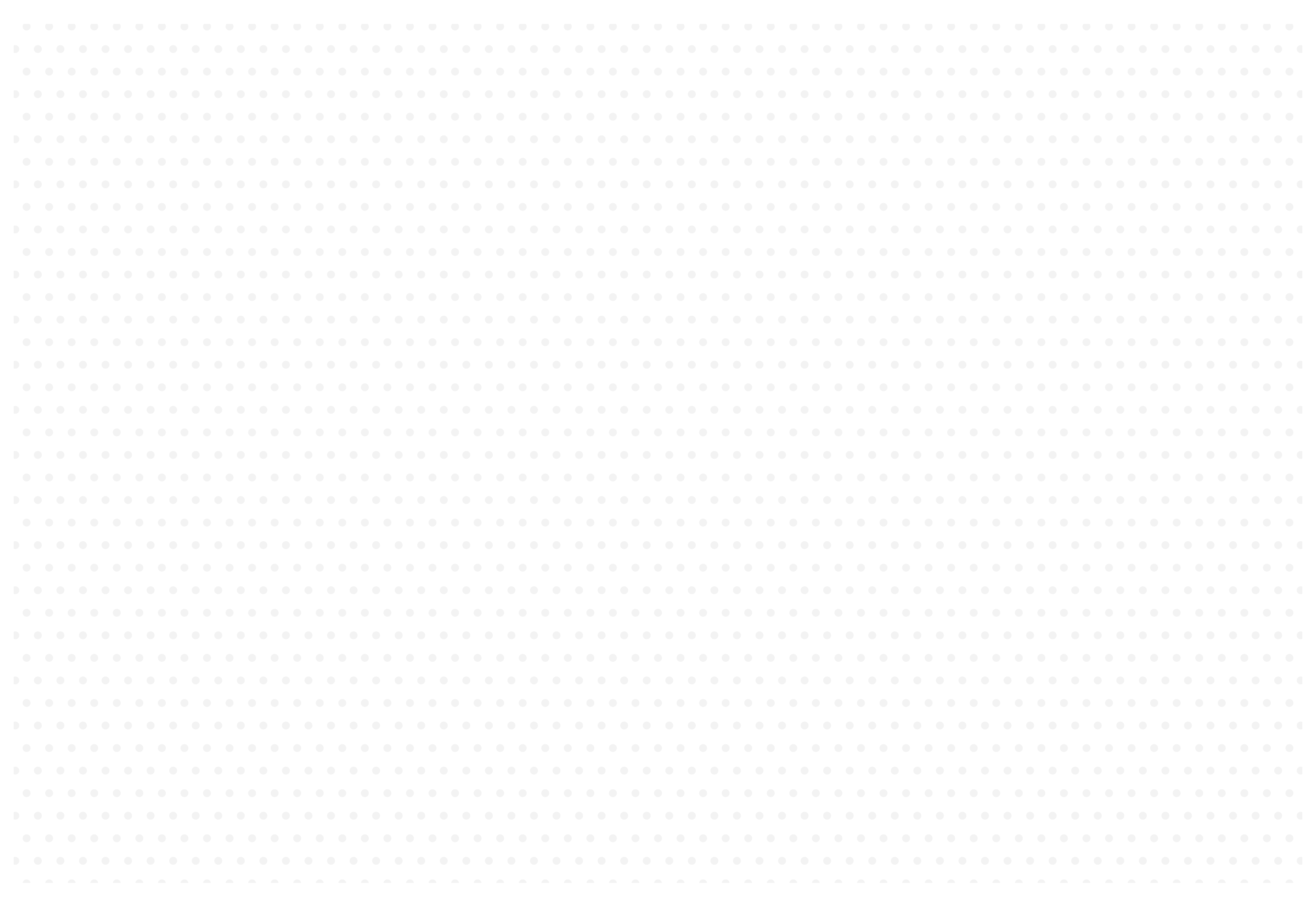 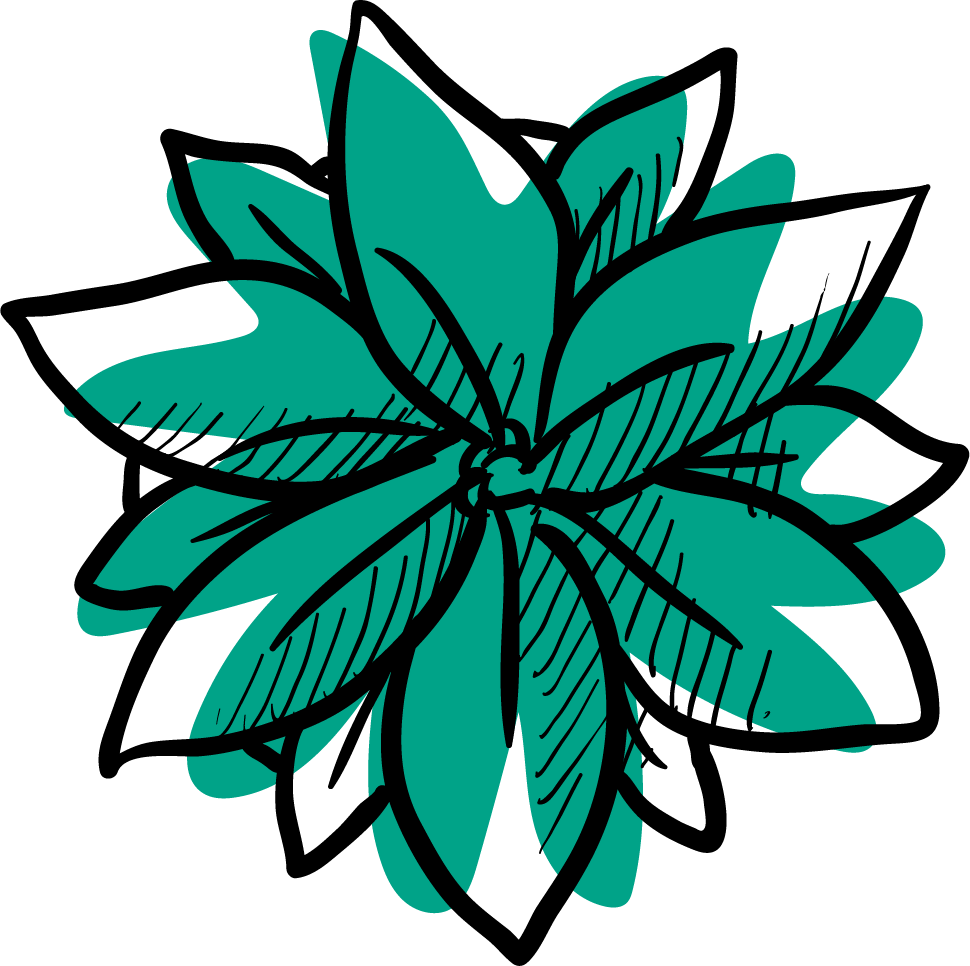 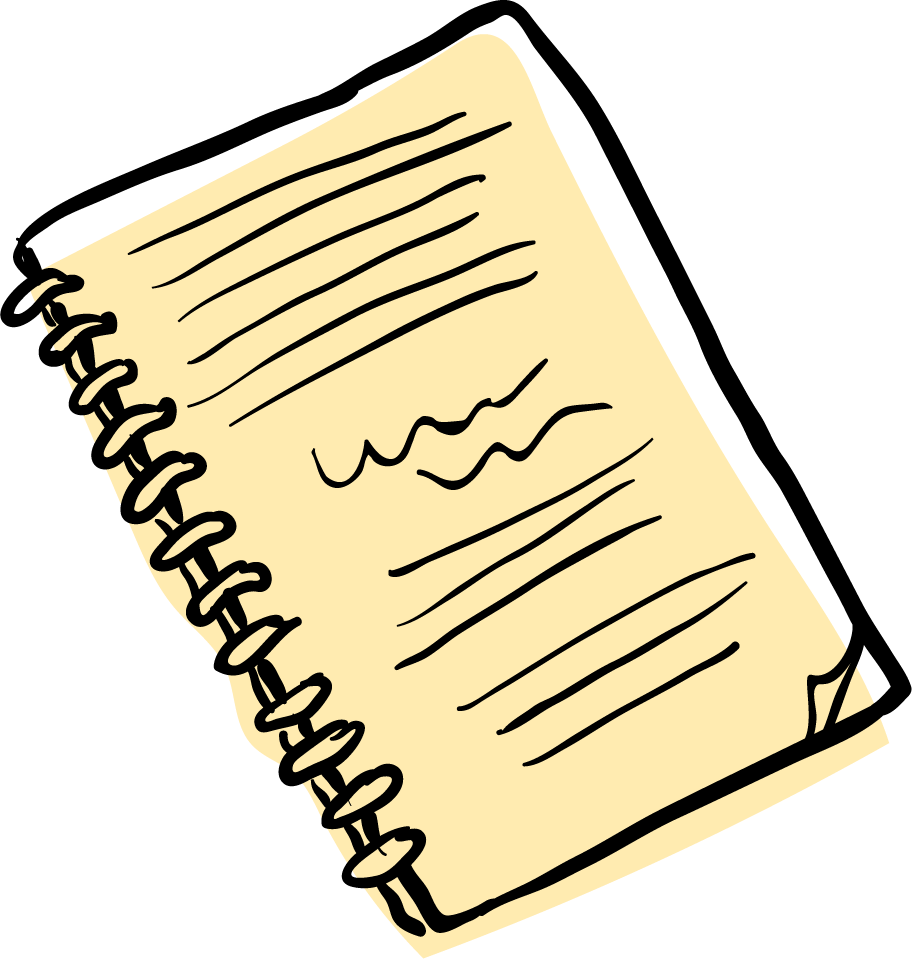 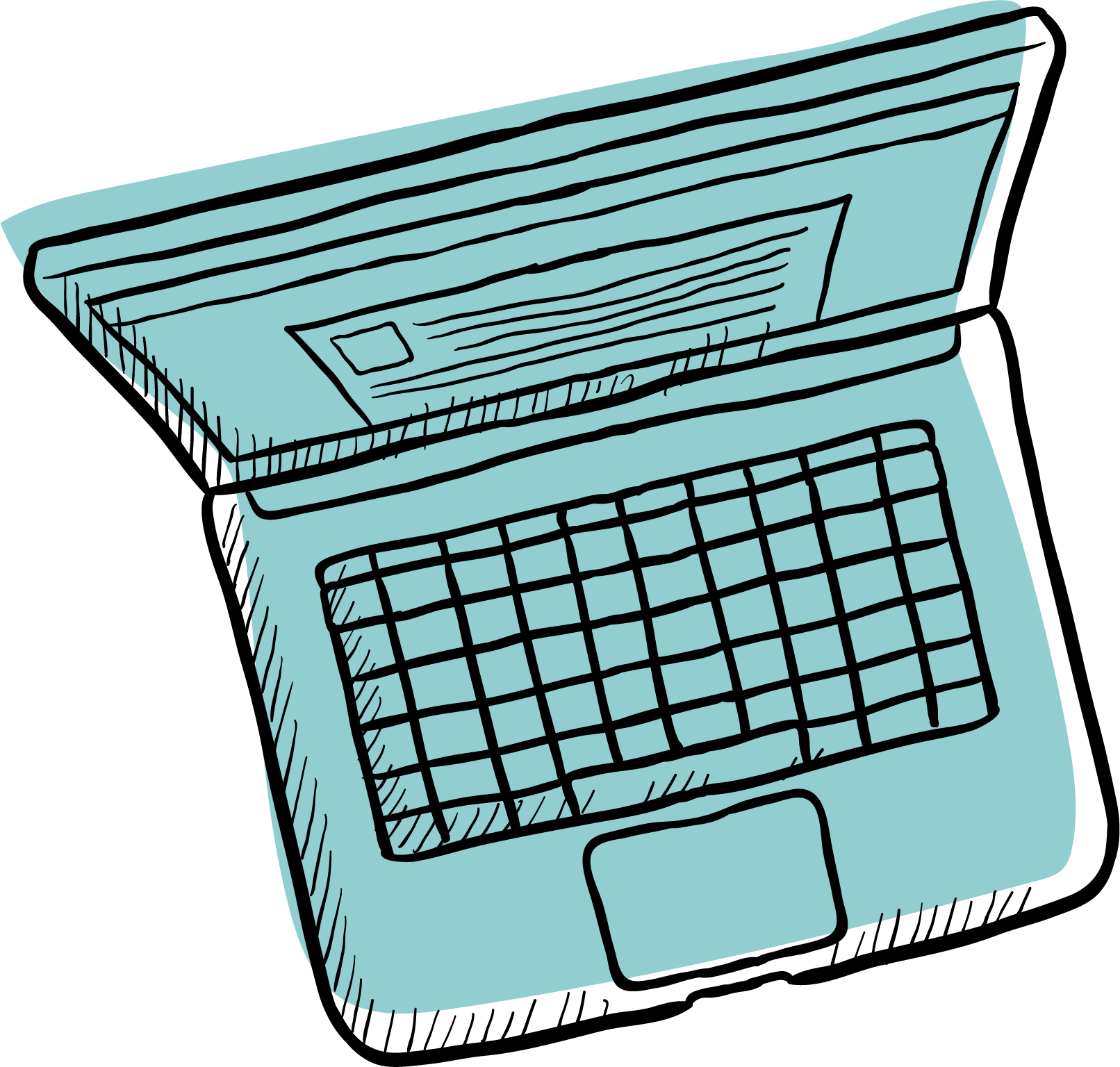 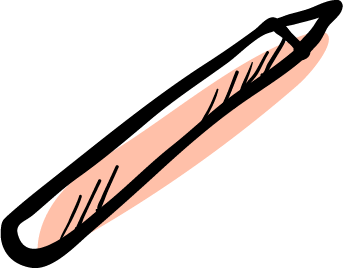 清新简约手绘模板
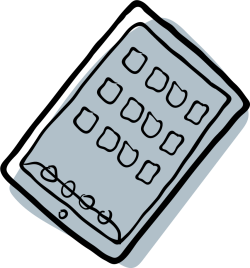 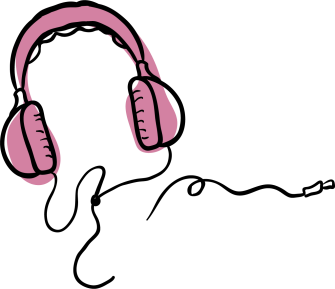 适用于工作总结，工作汇报，会议计划，个人述职等主题
汇报人：优页PPT
时间：2021年12月
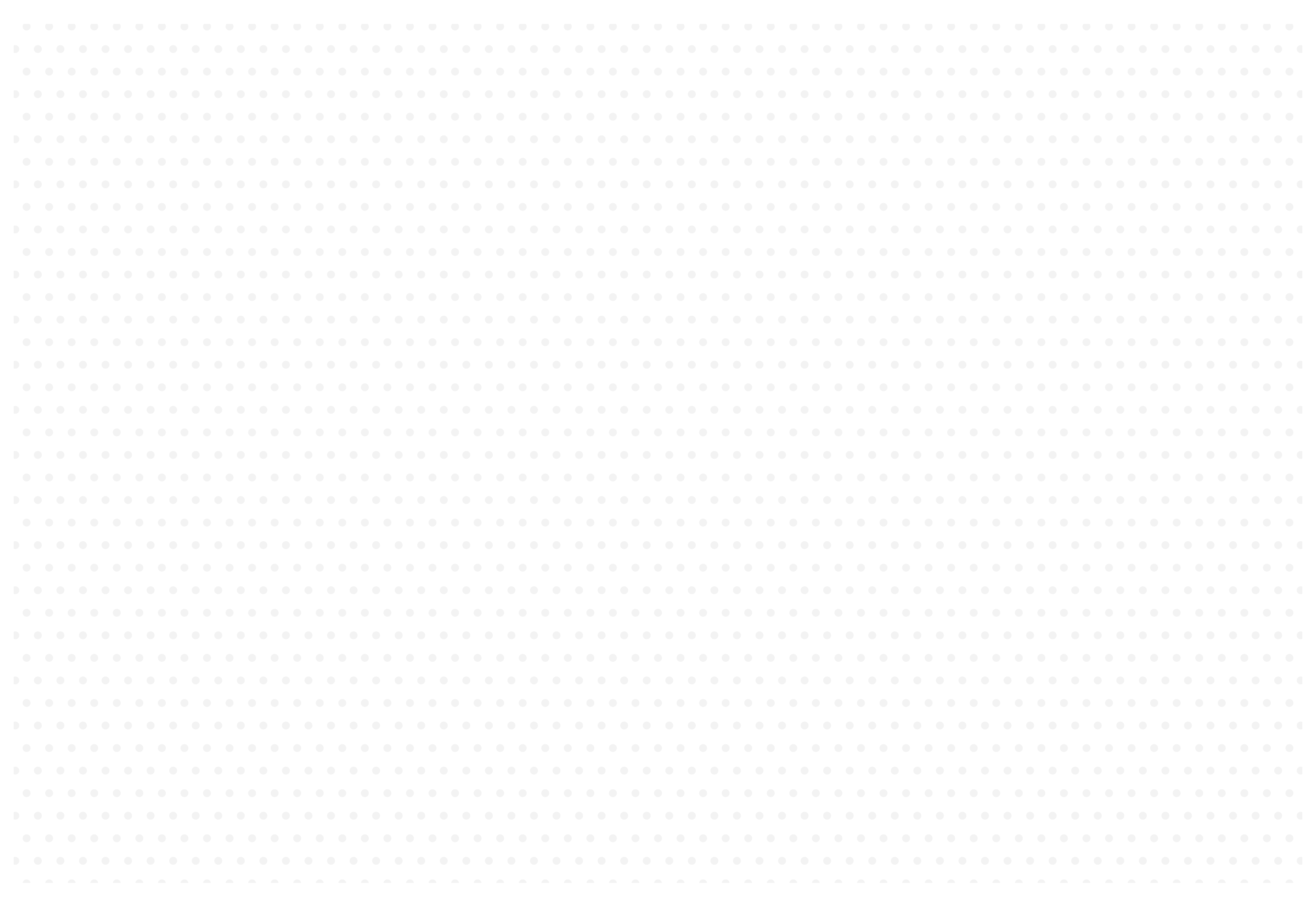 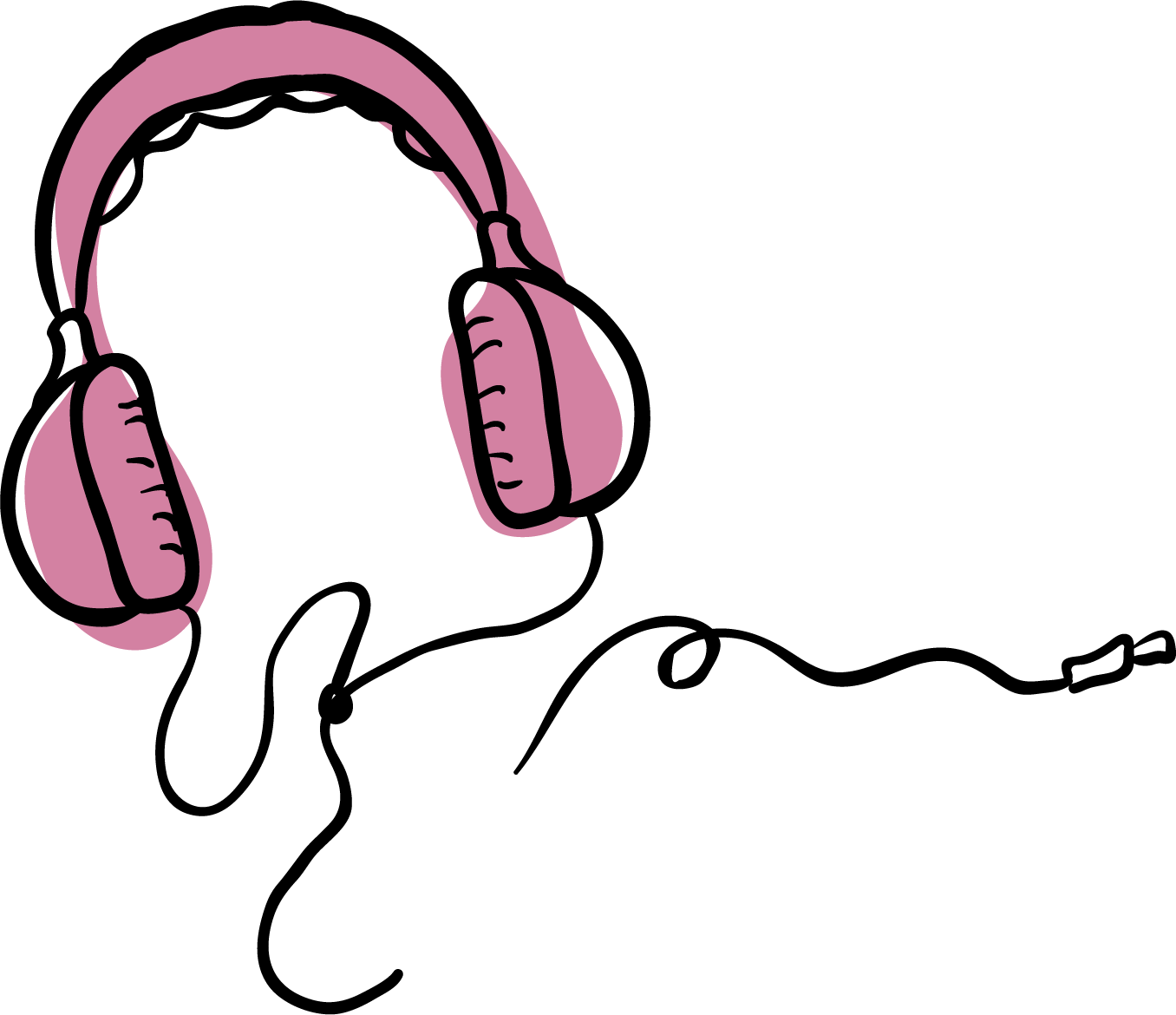 目录
CONTENTS
01 请输入你的题目
02 请输入你的题目
03 请输入你的题目
04 请输入你的题目
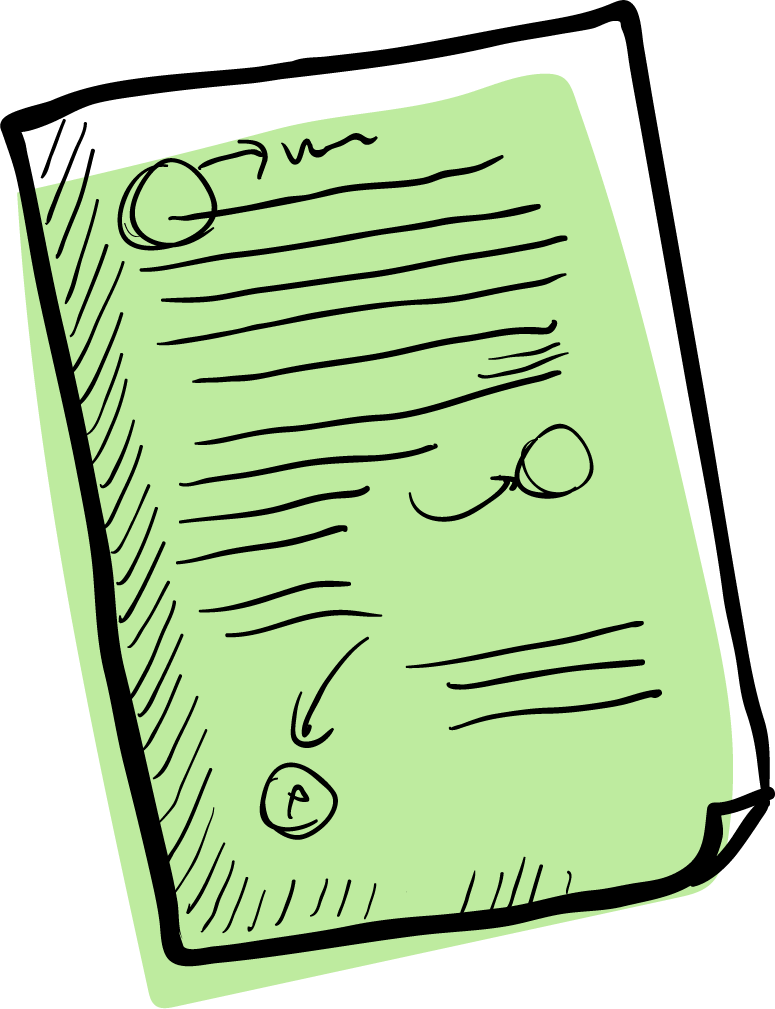 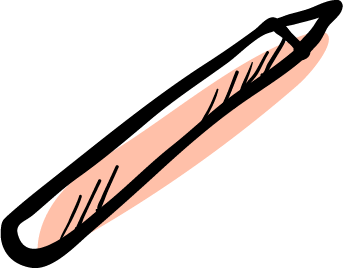 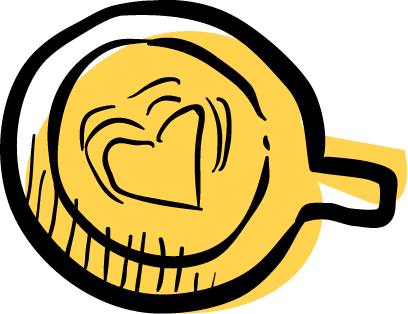 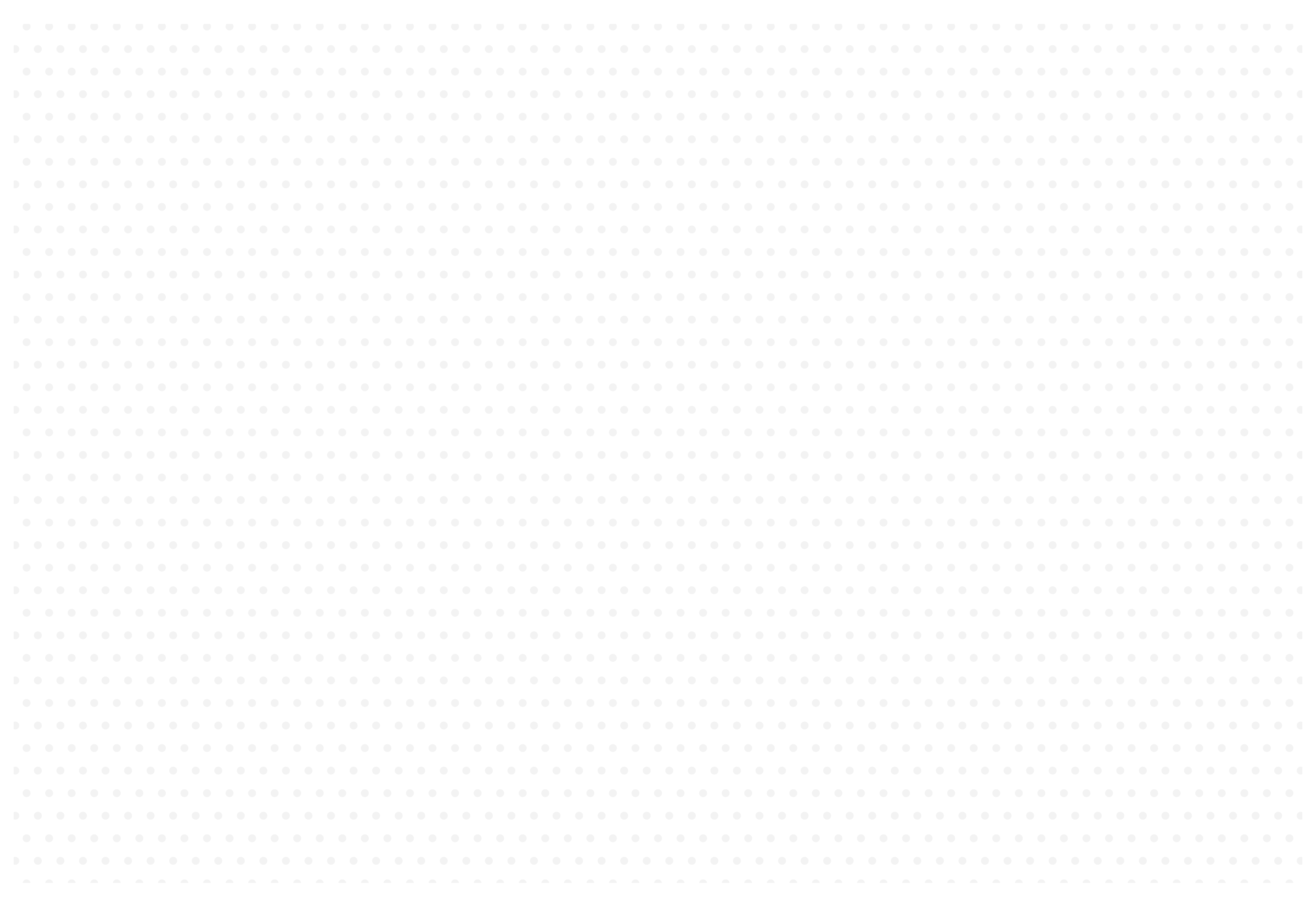 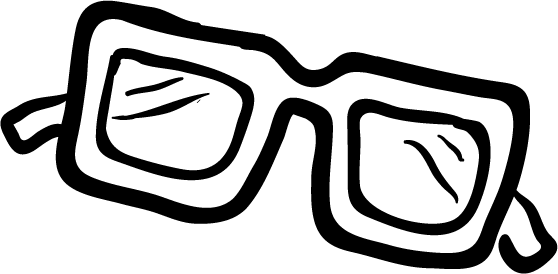 part01
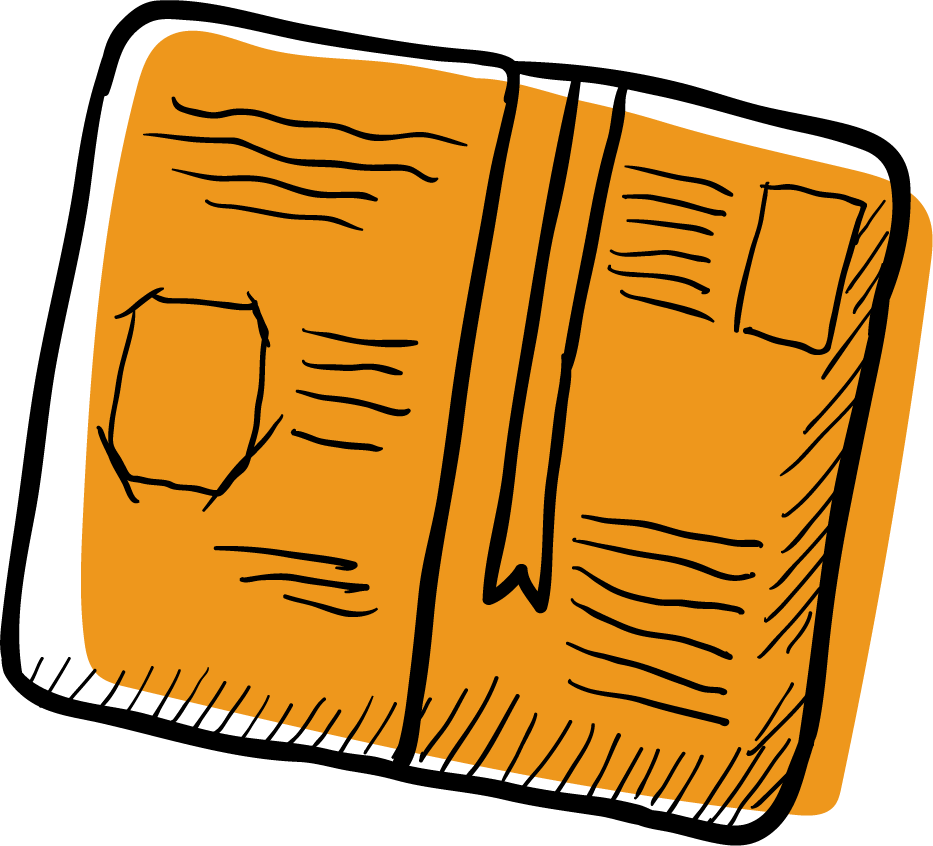 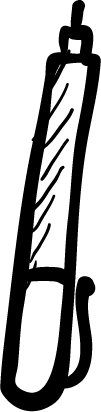 点击此处添加标题
ADD YOUR TITLE HERE
01
02
03
04
05
单击此处可编辑内容
单击此处可编辑内容
单击此处可编辑内容
单击此处可编辑内容
单击此处可编辑内容
单击编辑标题
01
02
单击编辑标题
单击此处可编辑内容，根据您的需要自由拉伸文本框大小
单击此处可编辑内容，根据您的需要自由拉伸文本框大小
单击编辑标题
06
03
单击编辑标题
单击编辑标题
单击此处可编辑内容，根据您的需要自由拉伸文本框大小
单击此处可编辑内容，根据您的需要自由拉伸文本框大小
05
04
单击编辑标题
单击编辑标题
单击此处可编辑内容，根据您的需要自由拉伸文本框大小
单击此处可编辑内容，根据您的需要自由拉伸文本框大小
单击此处可编辑内容，根据您的需要自由拉伸文本框大小
单击此处可编辑内容，根据您的需要自由拉伸文本框大小
请输入标题内容
请输入标题内容
请输入标题内容
请输入标题内容
请输入标题内容
04
单击添加标题
单击添加标题
01
Q1
Q2
Q3
Q4
03
单击添加标题
此处添加详细文本描述，建议与标题相关并符合整体语言风格此处添加详细文本描述，建议与标题相关并符合整体语言风格
单击添加标题
单击添加标题
02
单击添加标题
此处添加详细文本描述，建议与标题相关并符合整体语言风格，语言描述尽量简洁。此处添加详细文本描述，建议与标题相关并符合整体语言风格此处添加详细文本描述

此处添加详细文本描述，建议与标题相关并符合整体语言风格，语言描述尽量简洁。此处添加详细文本描述
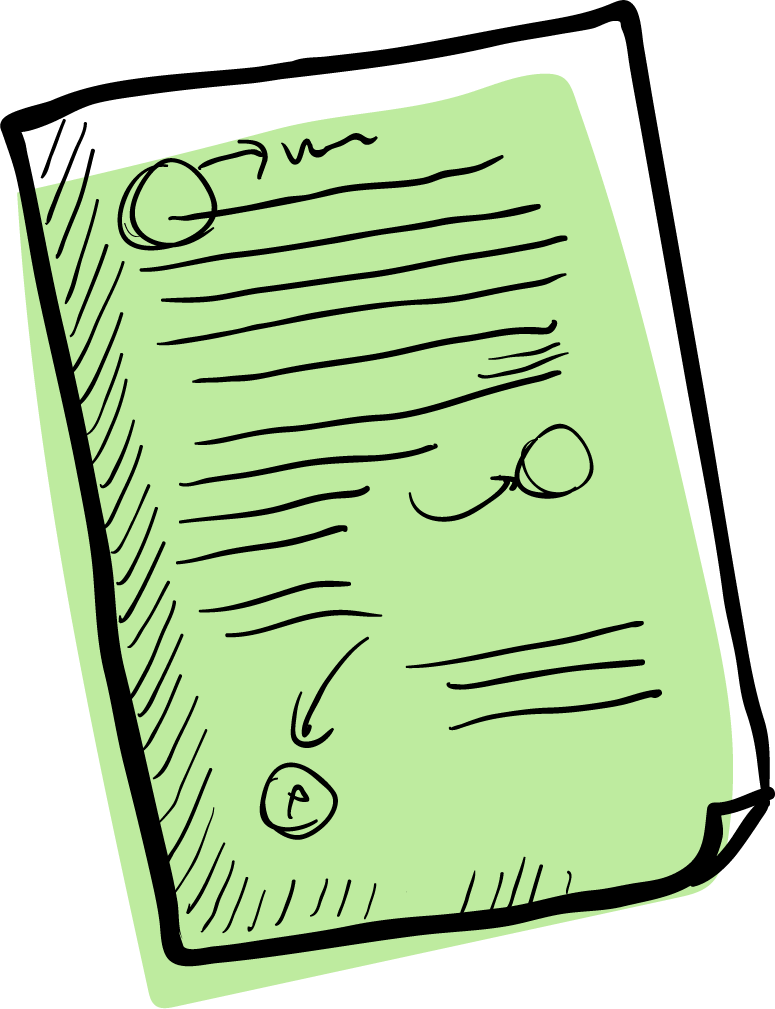 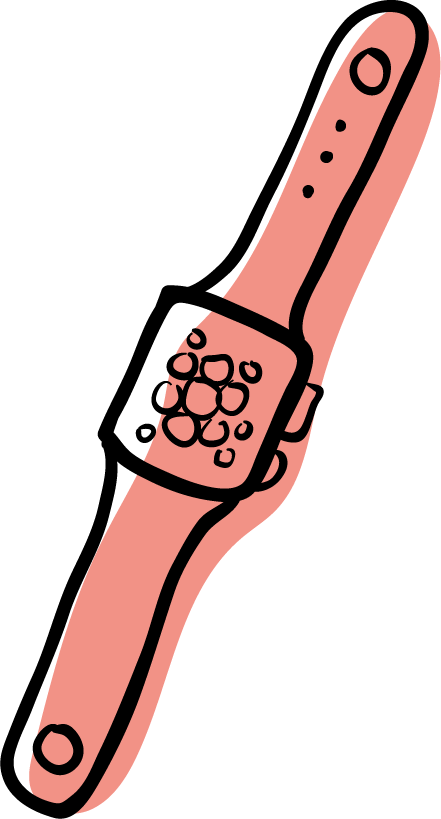 单击添加标题
单击添加标题
单击添加标题
单击添加标题
单击添加标题
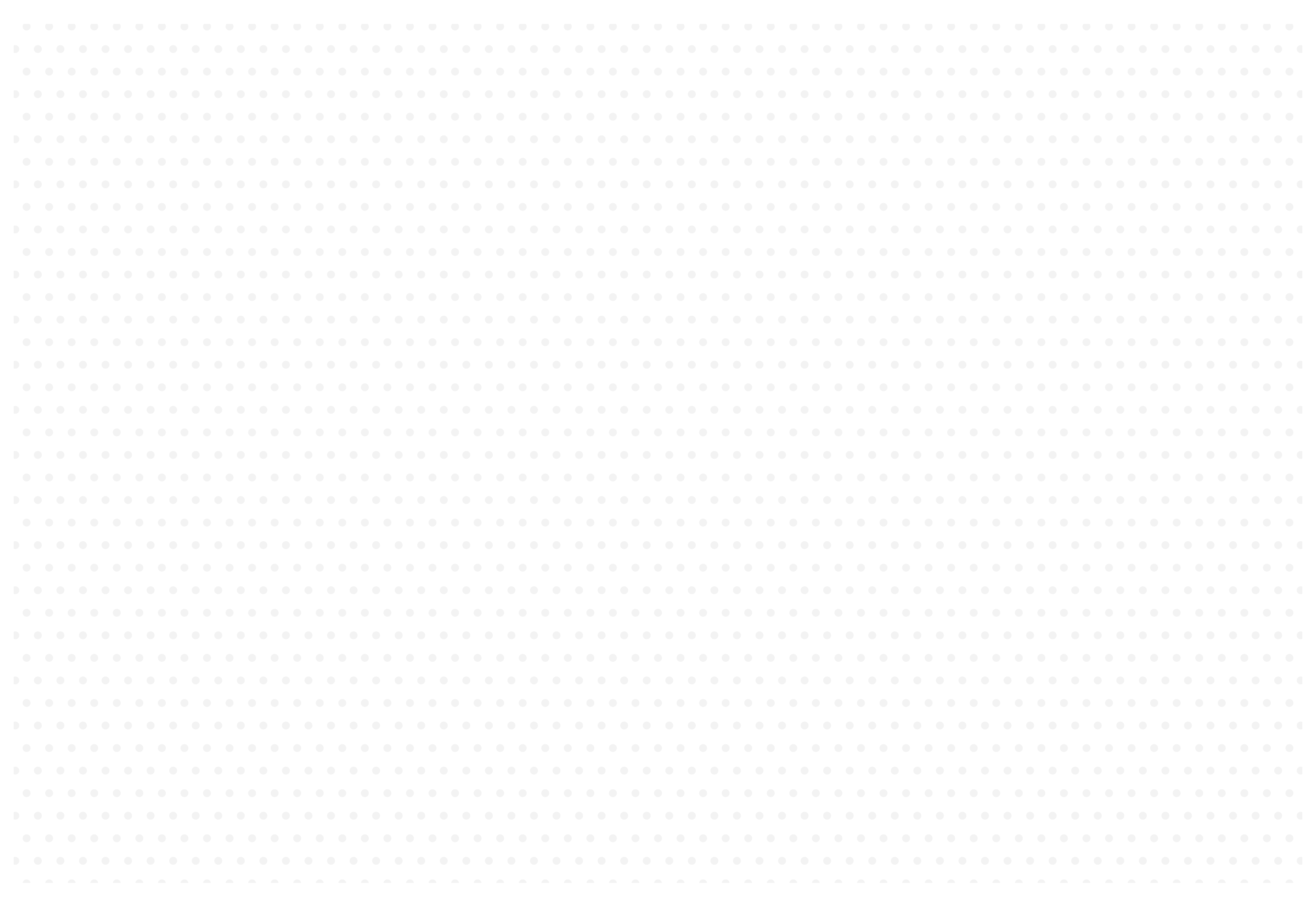 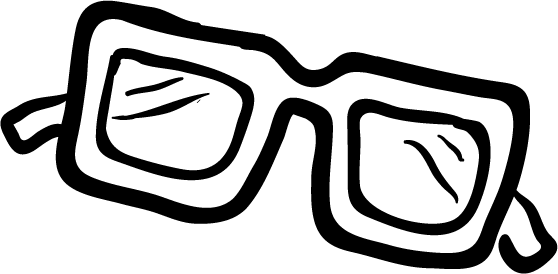 part02
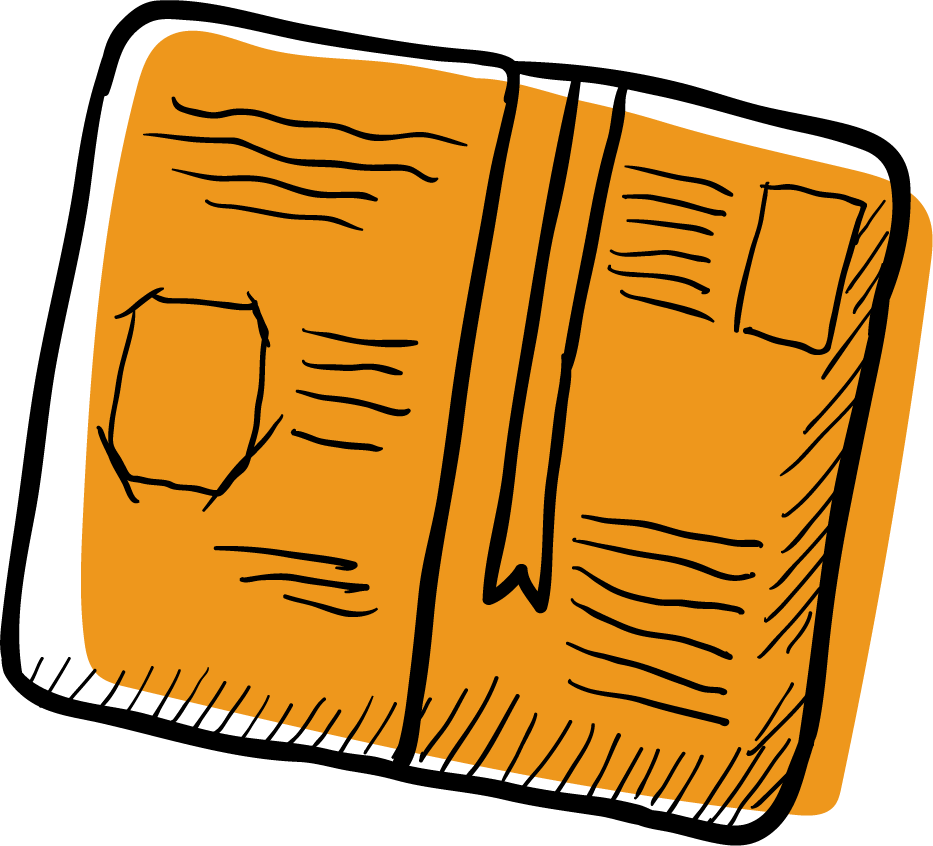 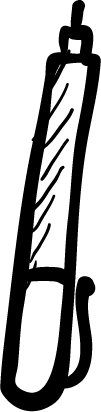 点击此处添加标题
ADD YOUR TITLE HERE
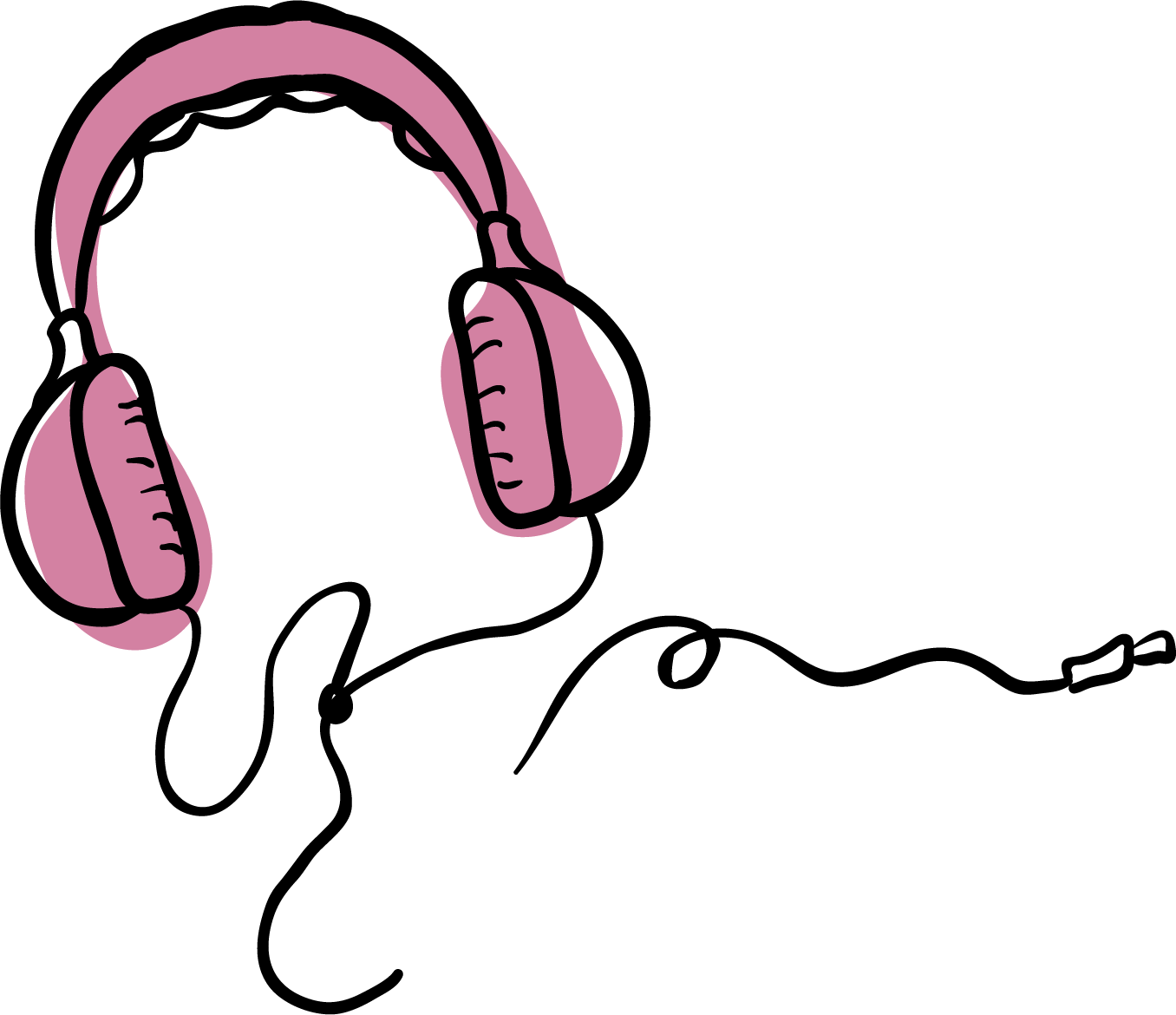 AMET
AMET
单击此处可编辑内容
单击此处可编辑内容
单击此处可编辑内容
单击此处可编辑内容
02
01
单击此处可编辑内容
04
03
单击此处可编辑内容
单击此处可编辑内容
单击此处可编辑内容
单击此处可编辑内容
AMET
AMET
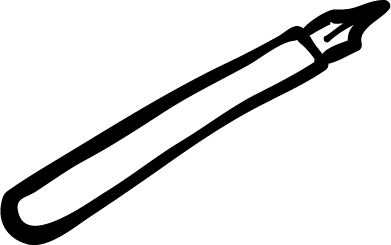 单击此处可编辑内容
 单击此处可编辑内容
请输入标题内容
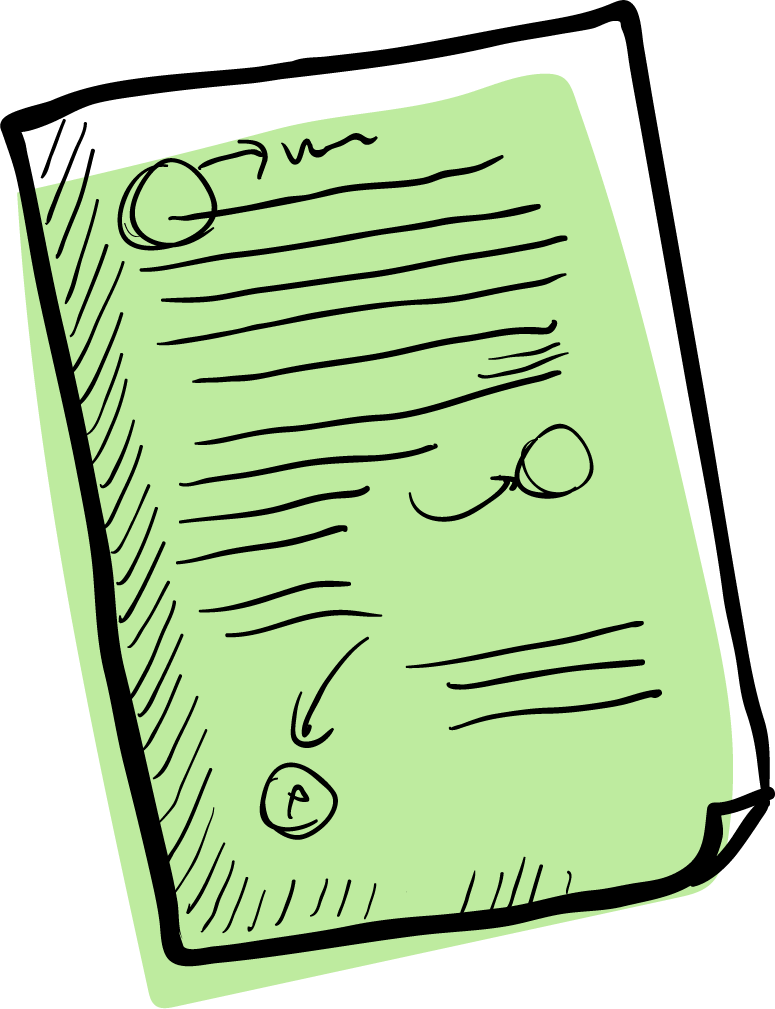 单击此处可编辑内容
 单击此处可编辑内容
请输入标题内容
单击此处可编辑内容
 单击此处可编辑内容
请输入标题内容
单击此处可编辑内容
 单击此处可编辑内容
请输入标题内容
B
单击添加标题
此处添加详细文本描述，建议与标题相关并符合整体语言风格，语言描述尽量简洁生动。
A
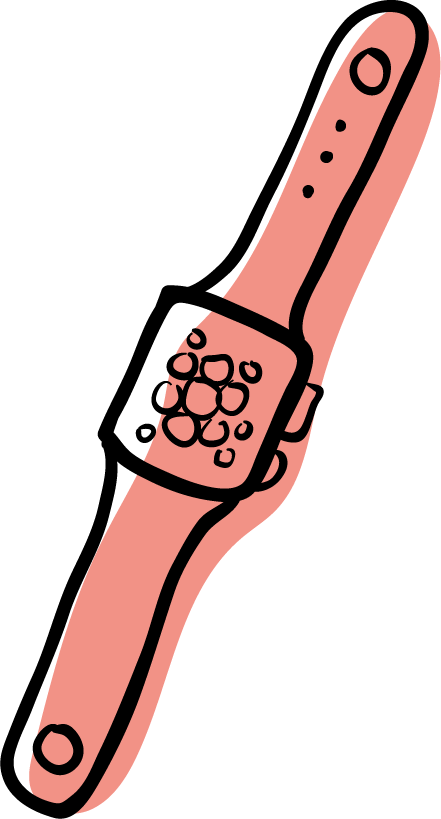 C
单击添加标题
此处添加详细文本描述，建议与标题相关并符合整体语言风格，语言描述尽量简洁生动。
单击添加标题
此处添加详细文本描述，建议与标题相关并符合整体语言风格，语言描述尽量简洁生动。 单击此处添加标题
单击添加标题
点击输入详细的内容文本，点击输入详细的内容文本
单击添加标题
点击输入详细的内容文本，点击输入详细的内容文本。
单击添加标题
点击输入详细的内容文本，点击输入详细的内容文本
单击添加标题
点击输入详细的内容文本，点击输入详细的内容文本。
单击添加标题
点击输入详细的内容文本，点击输入详细的内容文本
单击添加标题
单击添加标题
点击输入详细的内容文本，点击输入详细的内容文本。
单击添加标题
点击输入详细的内容文本，点击输入详细的内容文本
单击添加标题
点击输入详细的内容文本，点击输入详细的内容文本。
添加标题
添加标题
添加标题
85%
添加您的标题
您的内容打在这里，或者通过复制您的文本后，在此框中选择粘贴，并选择只保留文字。您的内容打在这里您的内容打在这里，或者通过复制您的文本后，在此框中选择粘贴，并选择只保留文字。您的内容打在这里，或者通过复制您的文本后，在此框中选择粘贴，并选择只保留文字。您的内容打在这里您的内容打在这里，或者通过复制您的文本后，在此框中选择粘贴，并选择只保留文字。
添加标题
添加标题
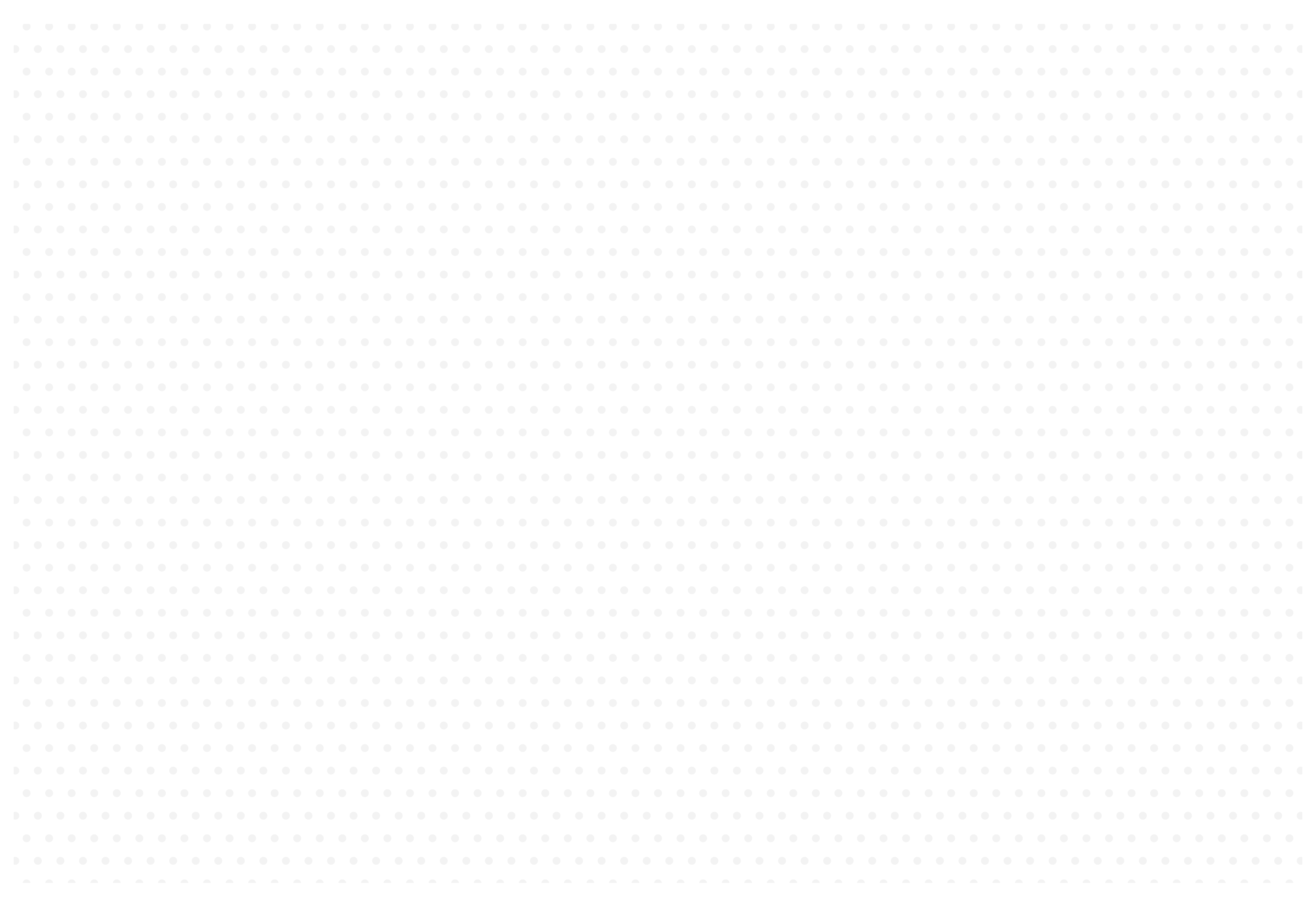 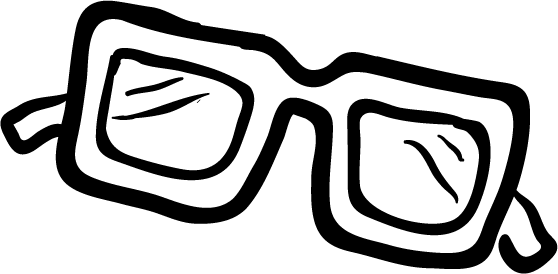 part03
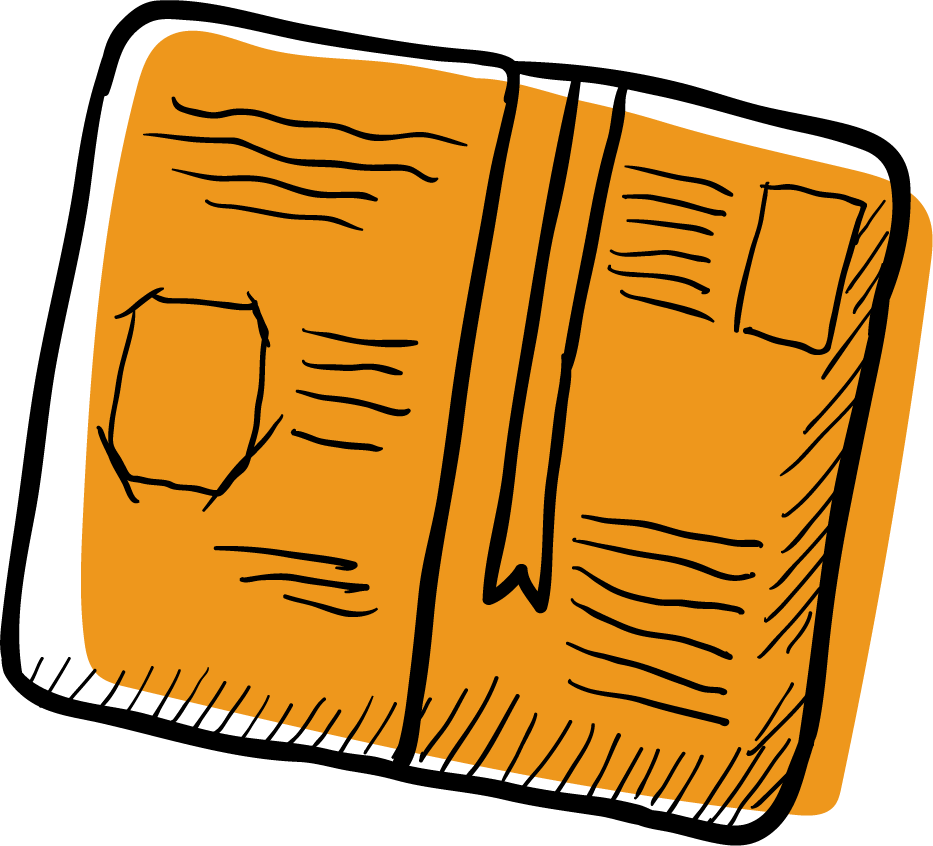 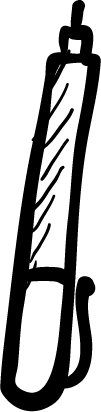 点击此处添加标题
ADD YOUR TITLE HERE
单击编辑标题
单击编辑标题
单击编辑标题
单击此处可编辑内容，根据您的需要自由拉伸文本框大小
单击此处可编辑内容，根据您的需要自由拉伸文本框大小
单击此处可编辑内容，根据您的需要自由拉伸文本框大小
单击此处编辑您要的内容，建议您在展示时采用微软雅黑字体，本模版所有图形线条及其相应素材均可自由编辑、改色、替换。更多使用说明和作品请详阅模版最末的使用手册。
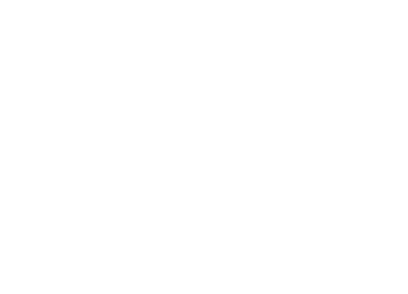 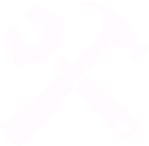 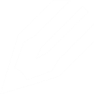 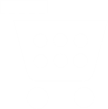 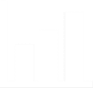 输入文本内容
Click here to add you
 to the  center of the
 narrative thought
输入文本内容
Click here to add you
 to the  center of the
 narrative thought
输入文本内容
Click here to add you
 to the  center of the
 narrative thought
输入文本内容
Click here to add you
 to the  center of the
 narrative thought
输入文本内容
Click here to add you
 to the  center of the
 narrative thought
TEXT
CONTENTS HERE
在此添加标题
此处添加详细文本描述，建议与标题相关并符合整体语言风格。
此处添加详细文本描述，建议与标题相关并符合整体语言风格。
此处添加详细文本描述，建议与标题相关并符合整体语言风格。
TEXT
CONTENTS HERE
TEXT
CONTENTS HERE
此处添加详细文本描述，建议与标题相关并符合整体语言风格。此处添加详细文本描述，建议与标题相关并符合整体语言风格。
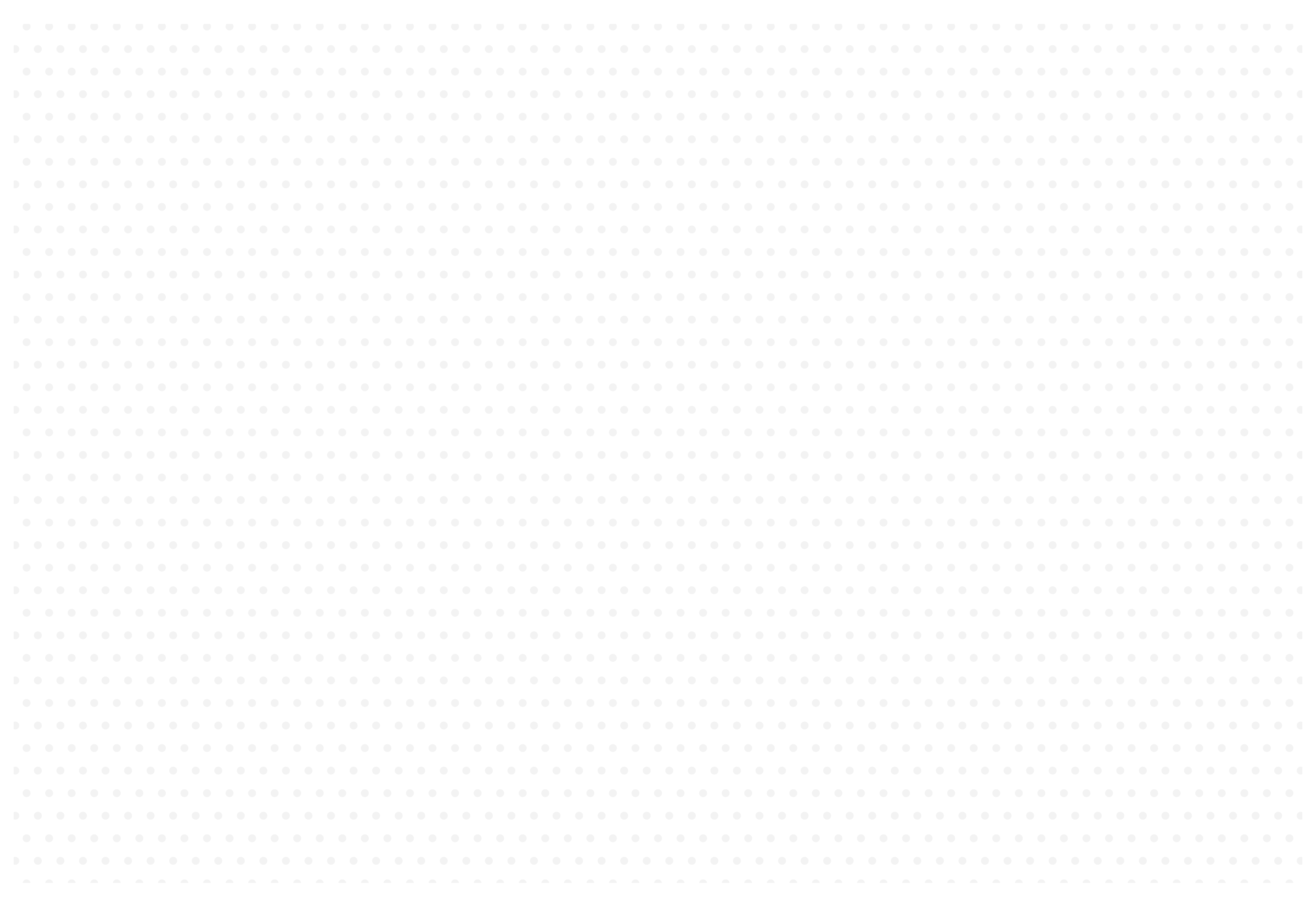 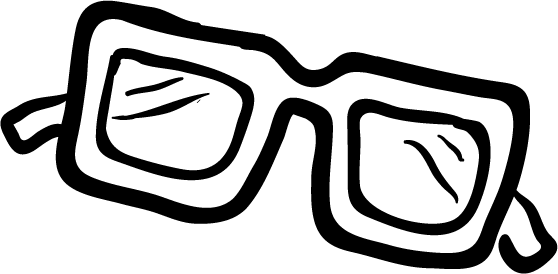 part04
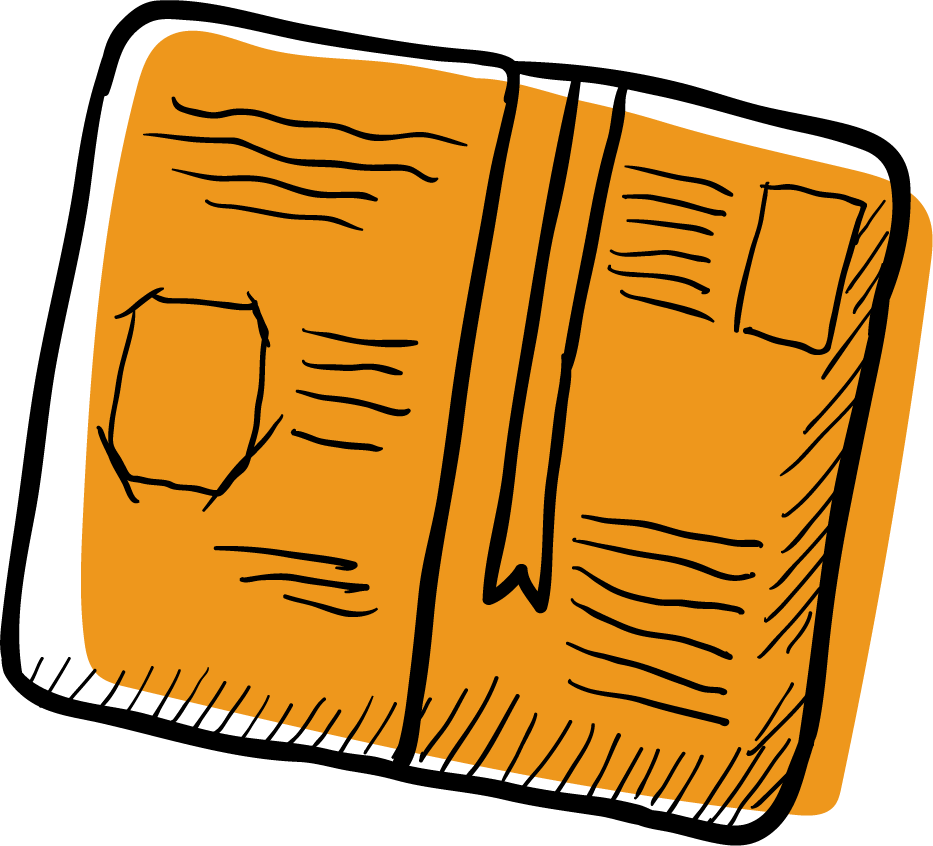 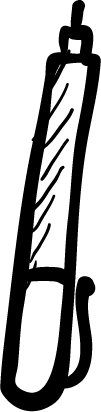 点击此处添加标题
ADD YOUR TITLE HERE
在此录入上述图表的综合描述说明，在此录入上述图表的综合描述说明。在此录入上述图表的综合描述说明，在此录入上述图表的综合描述说明。在此录入上述图表的综合描述说明，在此录入上述图表的综合描述说明。
单击添加标题
单击添加标题
单击添加标题
在此录入上述图表的综合描述说明，在此录入上述图表的综合描述说明。
在此录入上述图表的综合描述说明，在此录入上述图表的综合描述说明。
在此录入上述图表的综合描述说明，在此录入上述图表的综合描述说明。
单击添加标题
48%
32%
20%
单击添加标题
25%
25%
50%
标题文字添加
标题文字添加
用户可以在投影仪或者计算机上进行演示也可以将演示文稿打印出来制作成胶片以便应用到更广泛的领域中
用户可以在投影仪或者计算机上进行演示也可以将演示文稿打印出来制作成胶片以便应用到更广泛的领域中
2014
2020
2030
2018
标题文字添加
标题文字添加
用户可以在投影仪或者计算机上进行演示也可以将演示文稿打印出来制作成胶片以便应用到更广泛的领域中
用户可以在投影仪或者计算机上进行演示也可以将演示文稿打印出来制作成胶片以便应用到更广泛的领域中
单击此处添加标题
单击此处添加标题
单击此处添加标题
此处添加标题
此处添加标题
此处添加标题
您的内容打在这里，或者通过复制您的文本后，在此框中选择粘贴，并选择只保留文字。在此录入上述图表的综合描述说明，在此录入上述图表的综合描述说明您的内容打在这里，或者通过复制您的文本后，在此框中选择粘贴，并选择只保留文字。
您的内容打在这里，或者通过复制您的文本后，在此框中选择粘贴，并选择只保留文字。在此录入上述图表的综合描述说明，在此录入上述图表的综合描述说明您的内容打在这里，或者通过复制您的文本后，在此框中选择粘贴，并选择只保留文字。
您的内容打在这里，或者通过复制您的文本后，在此框中选择粘贴，并选择只保留文字。在此录入上述图表的综合描述说明，在此录入上述图表的综合描述说明您的内容打在这里，或者通过复制您的文本后，在此框中选择粘贴，并选择只保留文字。
01
工作岗位职责
单击添加文字内容，言简意赅不罗嗦。
02
03
02
工作岗位职责
单击添加文字内容，言简意赅不罗嗦。
03
工作岗位职责
单击添加文字内容，言简意赅不罗嗦。
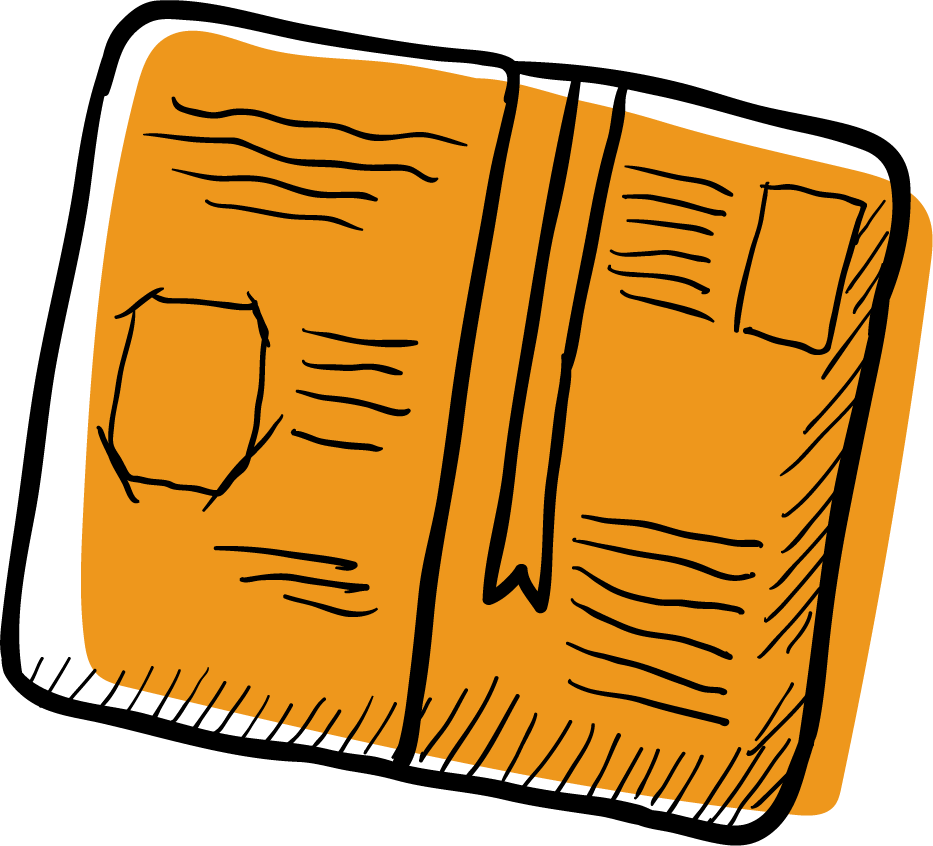 01
04
04
工作岗位职责
单击添加文字内容，言简意赅不罗嗦。
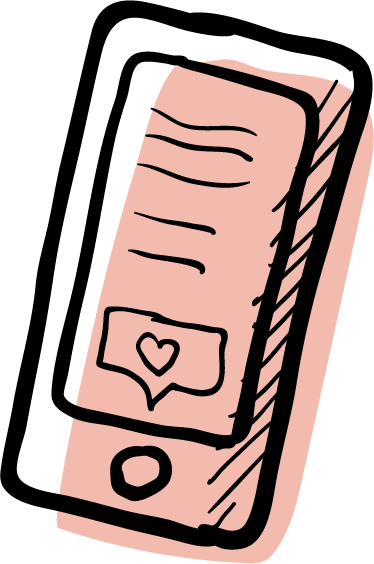 请输入标题内容 ipsu
请输入标题内容 ipsu
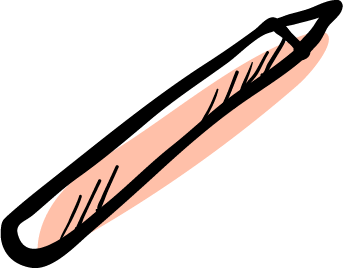 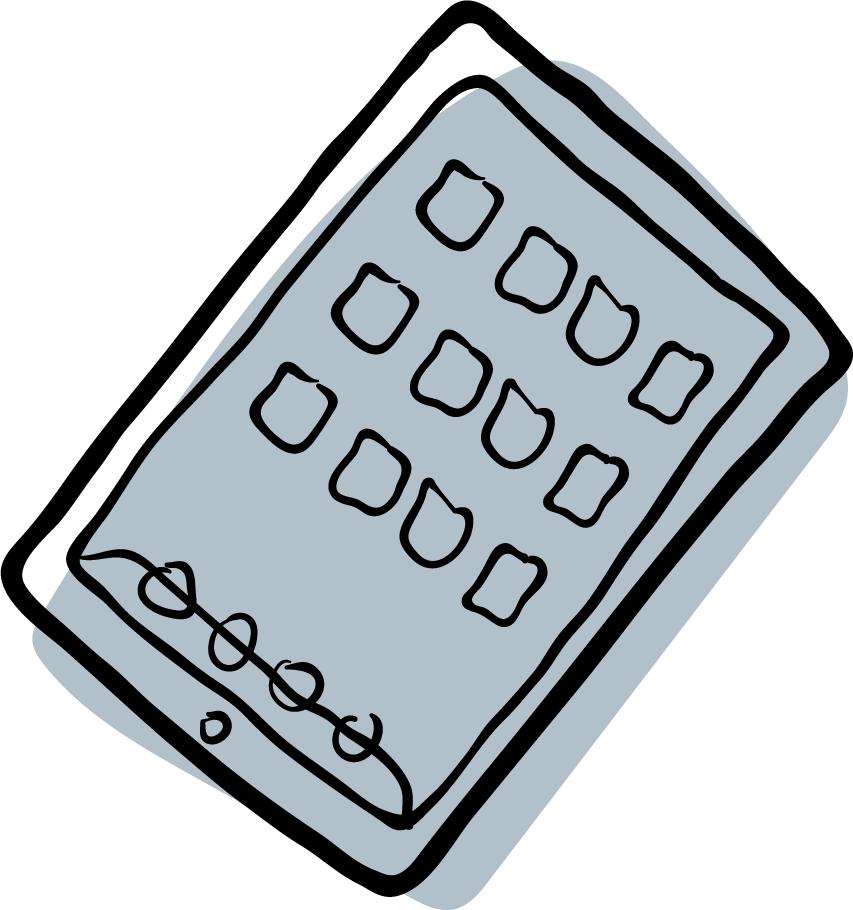 请输入标题内容 ipsu
请输入标题内容 ipsu
请输入标题内容 ipsu
请输入标题内容 ipsu
请输入标题内容 ipsu
请输入标题内容 ipsu
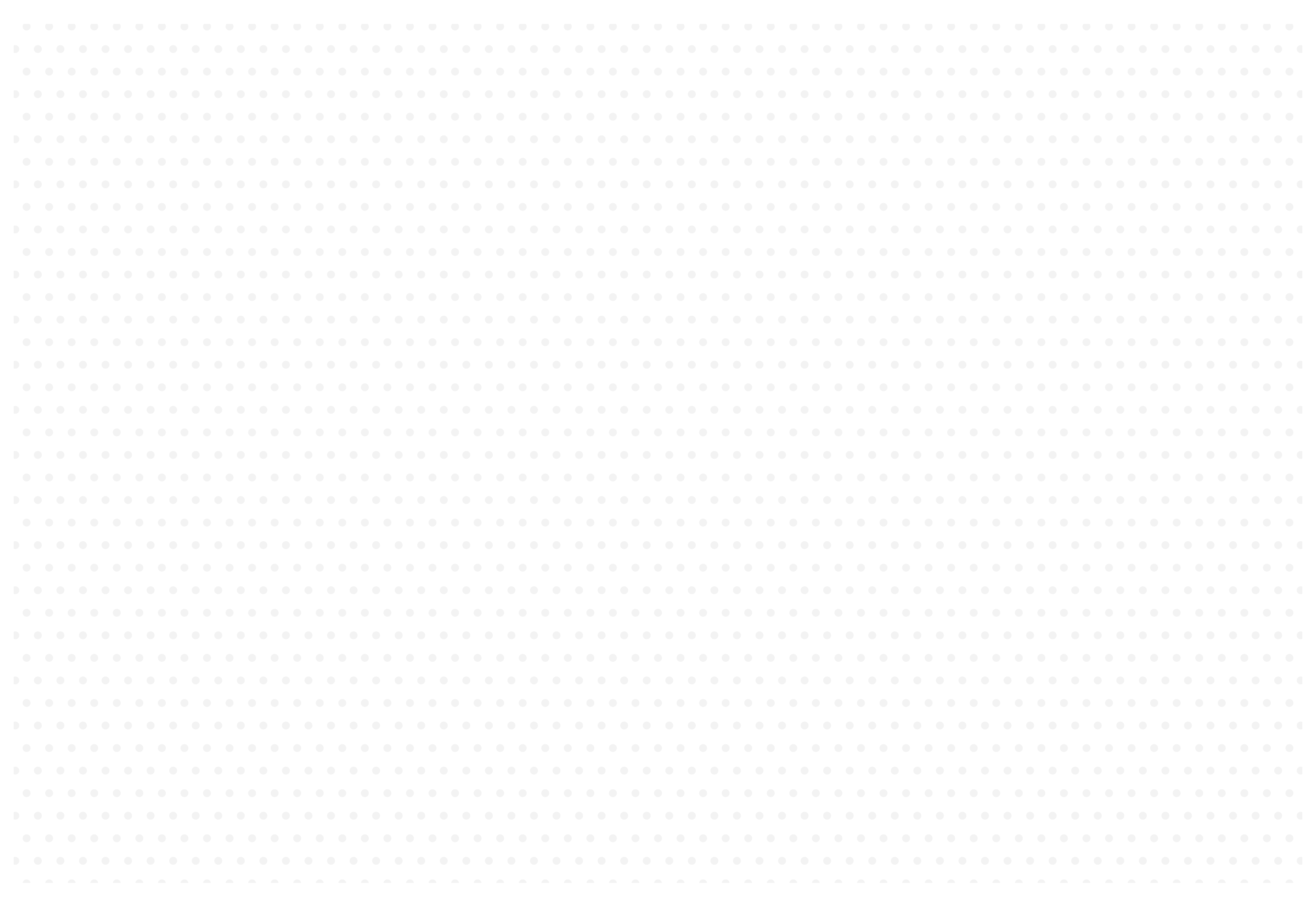 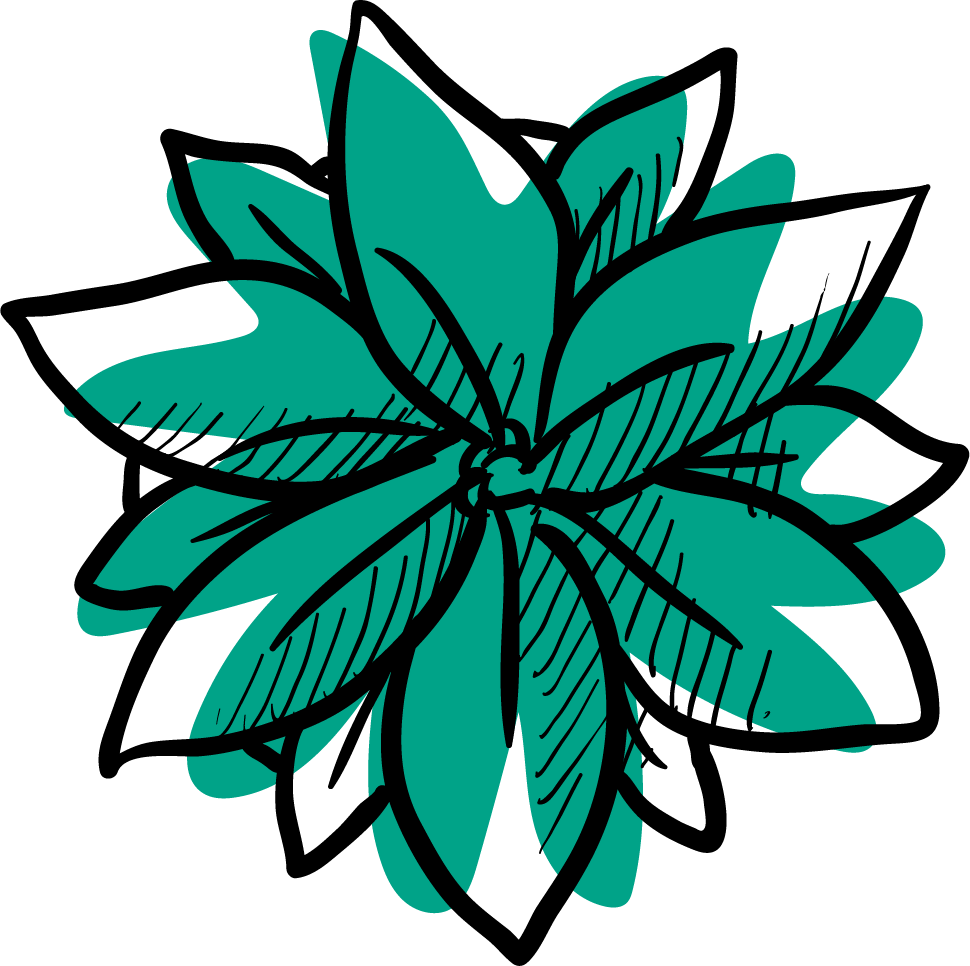 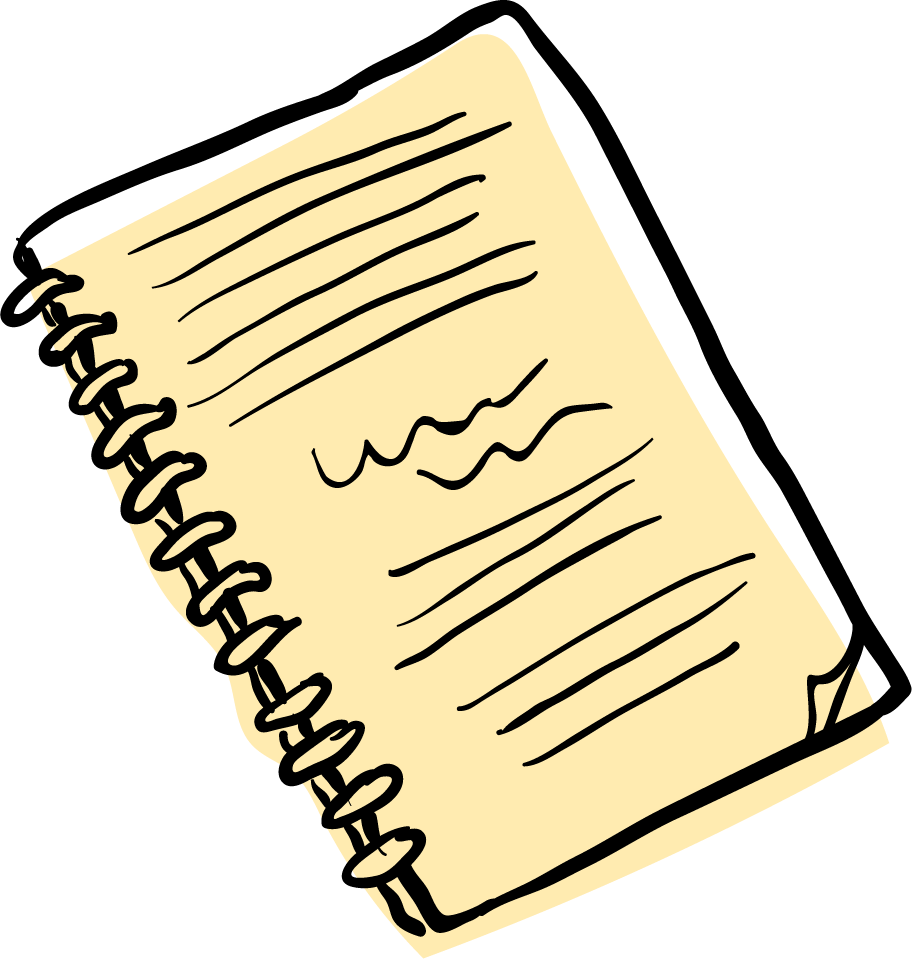 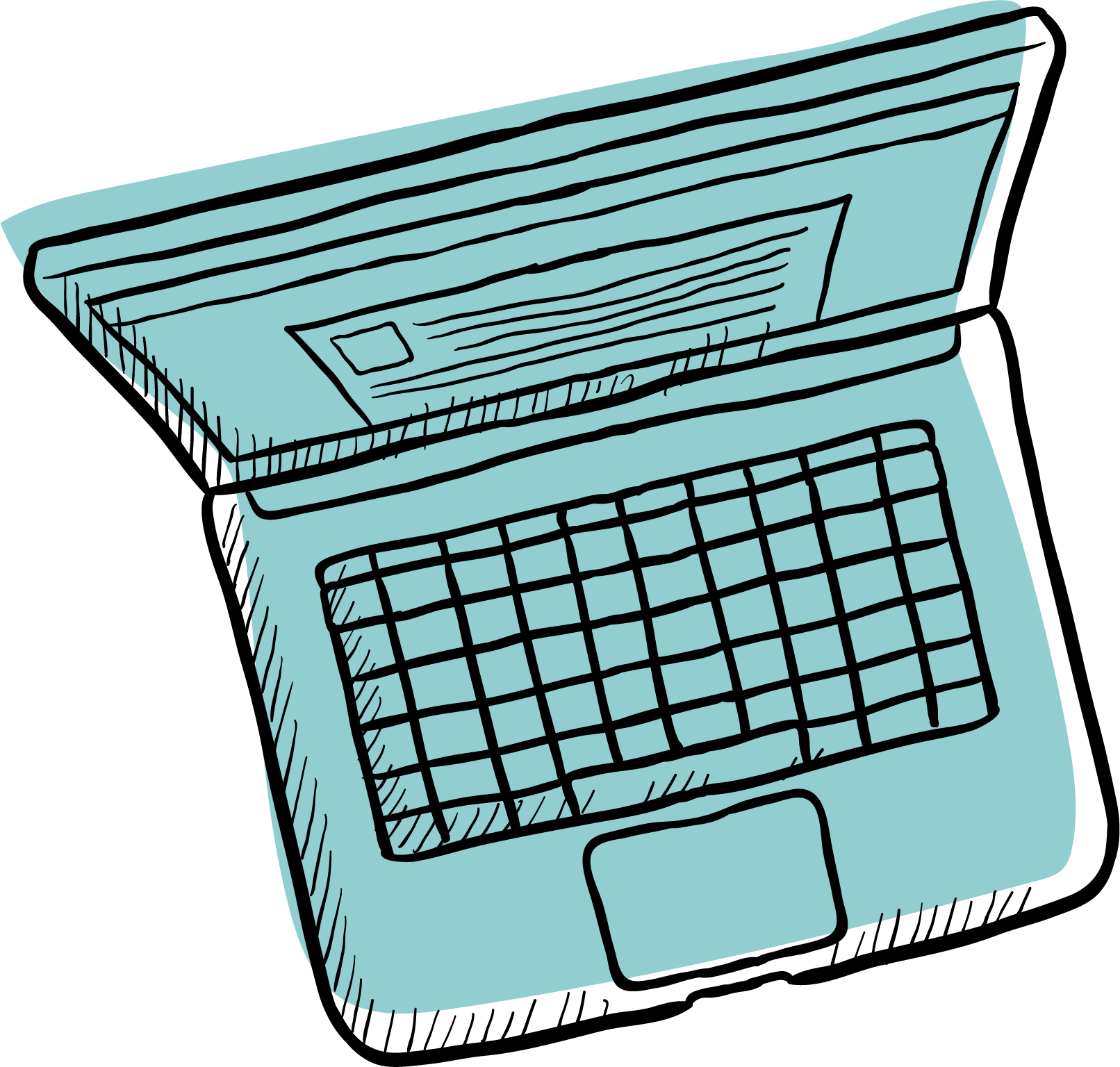 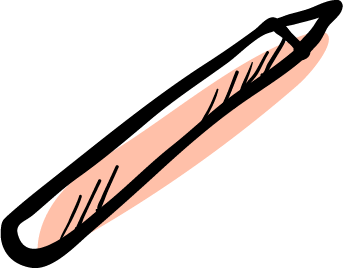 感谢您的观看！
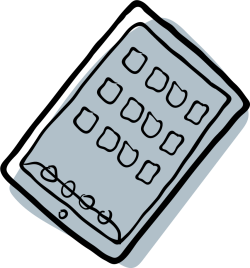 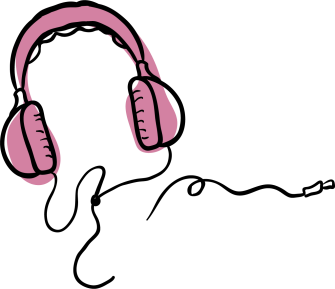 适用于工作总结，工作汇报，会议计划，个人述职等主题
汇报人：优页PPT
时间：2021年12月